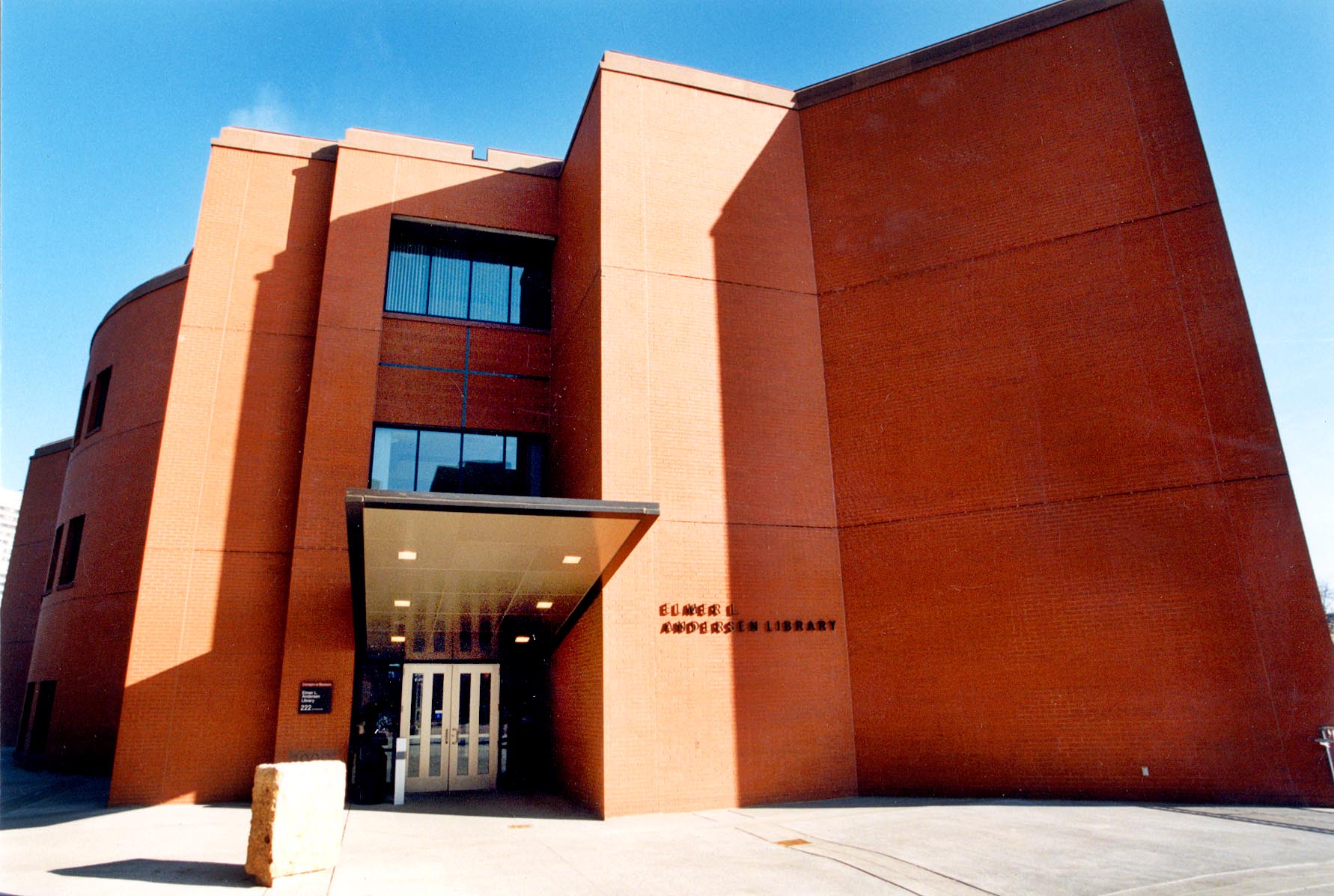 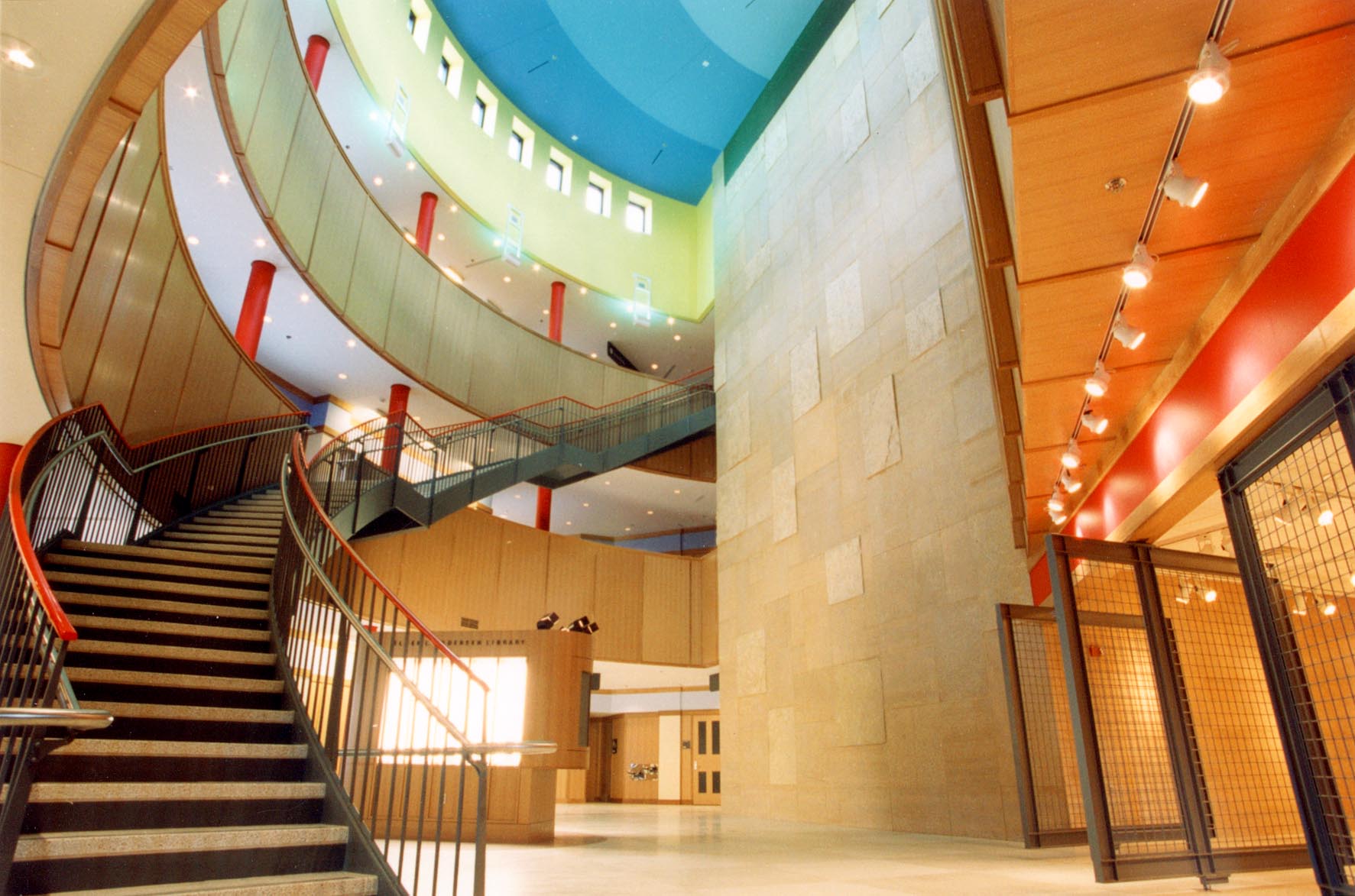 State of Minds: Minnesota’s Pioneering Role in Computing, Networking, and GIS
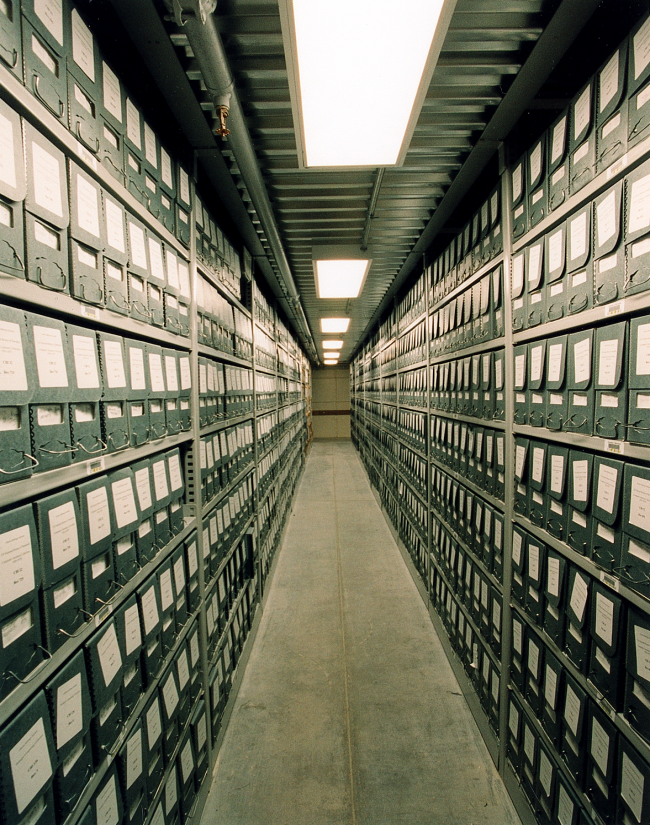 CBI

Center for the
History of 
Information
Technology
Jeffrey R. Yost, CBI Assoc. Director
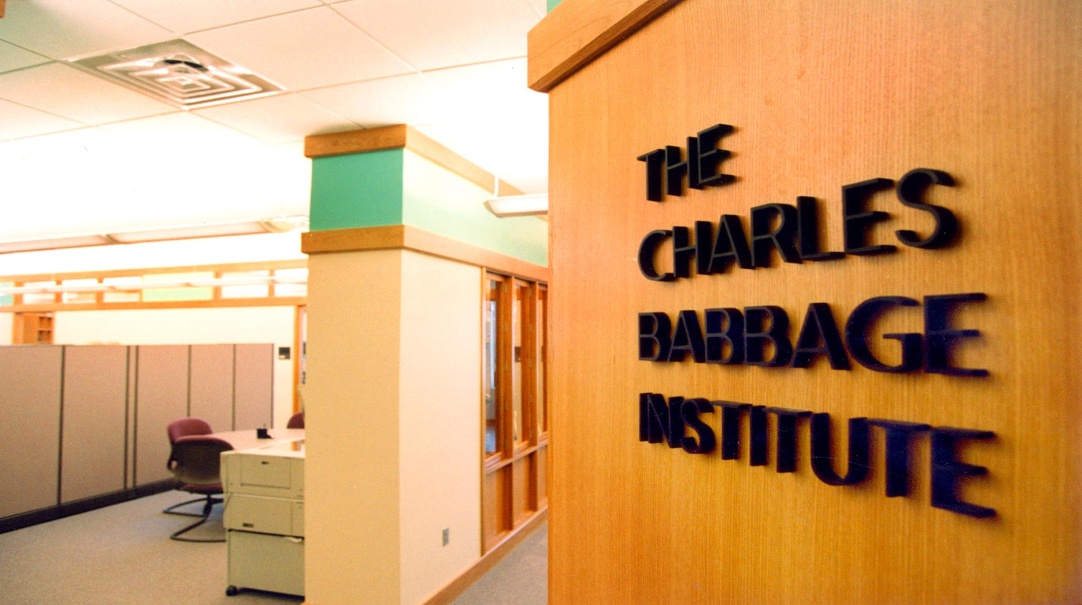 Charles Babbage InstituteCenter for the History of Information Technology
-Founded in 1977, first permanent home, University of Minnesota, 1979 (Minnesota, at that time, was arguably the center of the international computer industry)

-Leading research institute on IT history in the world
	We write books, articles, conduct sponsored research, etc.
-Leading archive on history of computing/software in the world
	-200 collections (Personal papers, corporate records 			organizational records, photos, etc.)
	-More than 400 research-grade oral 					histories
	-More than 5,000 cubic feet of records
	-State-of-the-art facilities (Andersen Library)
Minnesota  Leadership in Computing Technology and the Pre-PC Computer Industry
Pioneering Technologies/organizations

Stored program computer	Internet Gopher 
Magnetic drum storage	GIS (MapServer, NHGIS, MN GIS/LIS
Supercomputer			 METROGIS, industry)		

Pioneering  the  Computer Industry

Engineering Research Associates (along  w/ Eckert-Mauchly) was the first computer firm in US—both ERA and Eckert-Mauchly Computer Co. founded in 1946.

From ERA to Sperry Univac to Control Data to Cray Research

Also…IBM Rochester (home of the midrange series—including AS/400)
Also...Honeywell
Launching the Computer Industry: Engineering Research Associates (ERA)
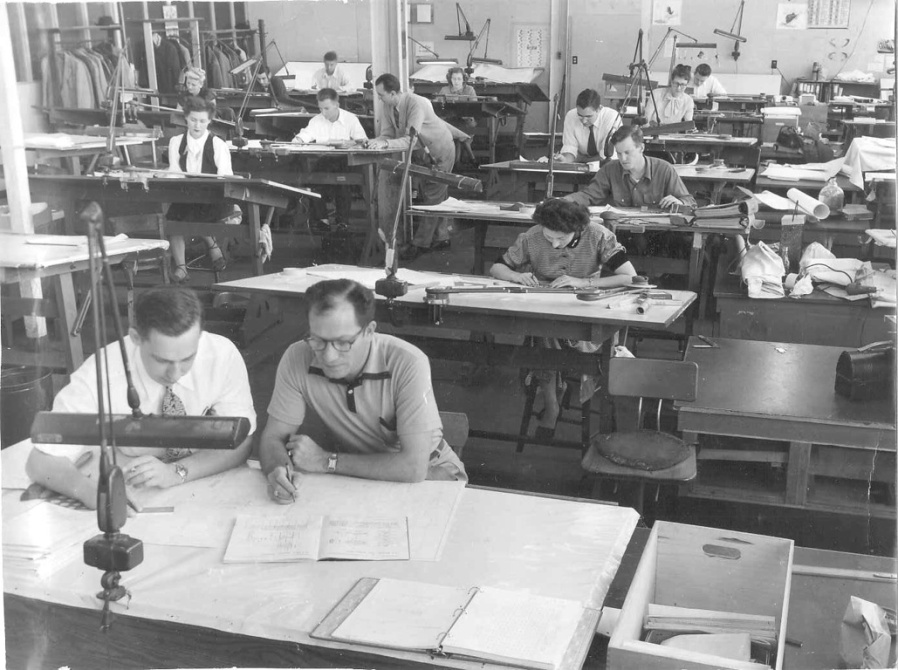 Founded in 1946 by small group of U.S. Navy code breakers (and  investor John Parker)
-Initially in a St. Paul Aircraft Hanger
-1950 Atlas computer  for DoD	(commercialized as ERA 1101)
	[a year before Eckert-Mauchly/Remington 	Rand’s Univac]
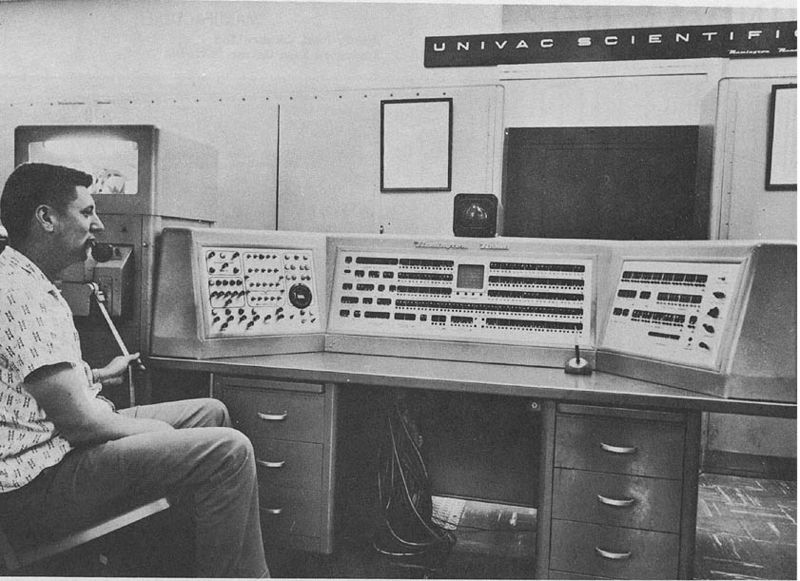 ERA engineers and other staff, circa 1950
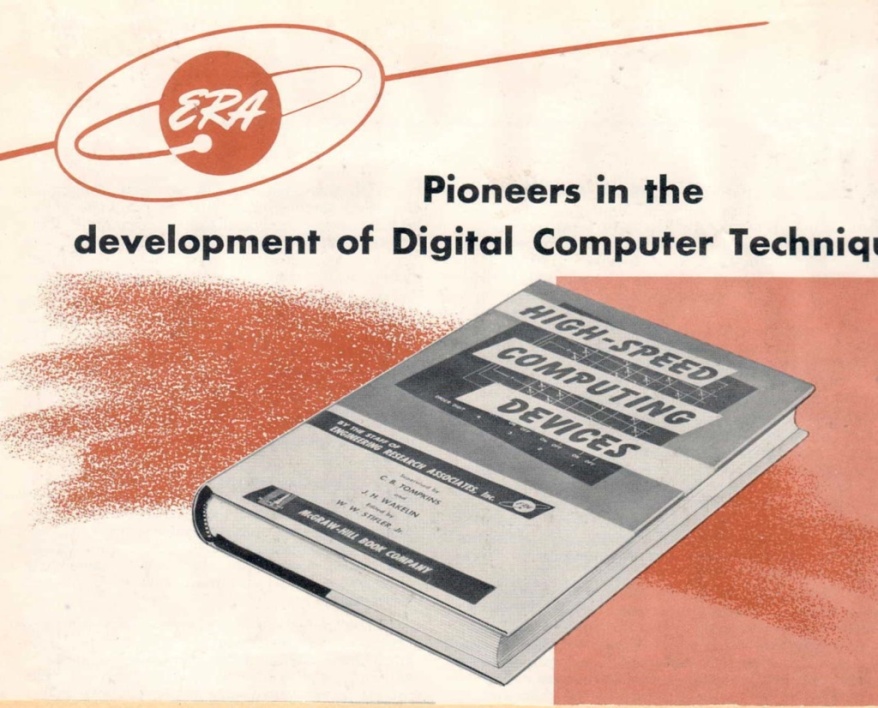 ERA 1101
ERA Technological Firsts
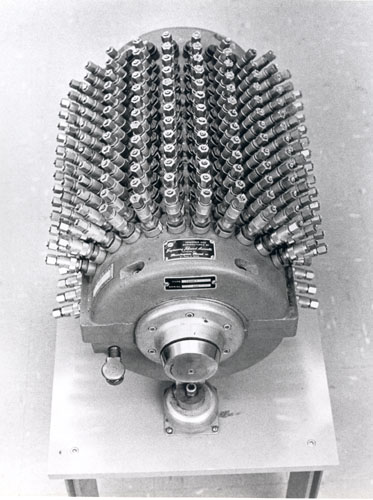 ERA Atlas among the first stored program computers 
	1948-Manchester Baby
	1949-Cambridge Univ. EDSAC
	1950-Half dozen one-of-a kind machines 		in US (Atlas, SWAC, SEAC….)

ERA 1101 was the first commercial (multiple units produced) stored program computer

ERA world leader in magnetic drums (storage)
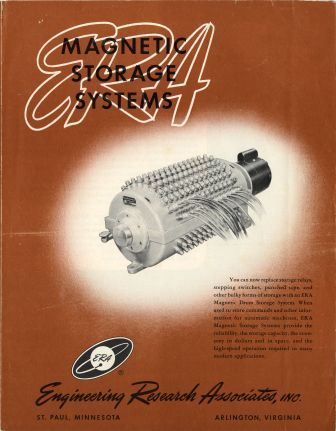 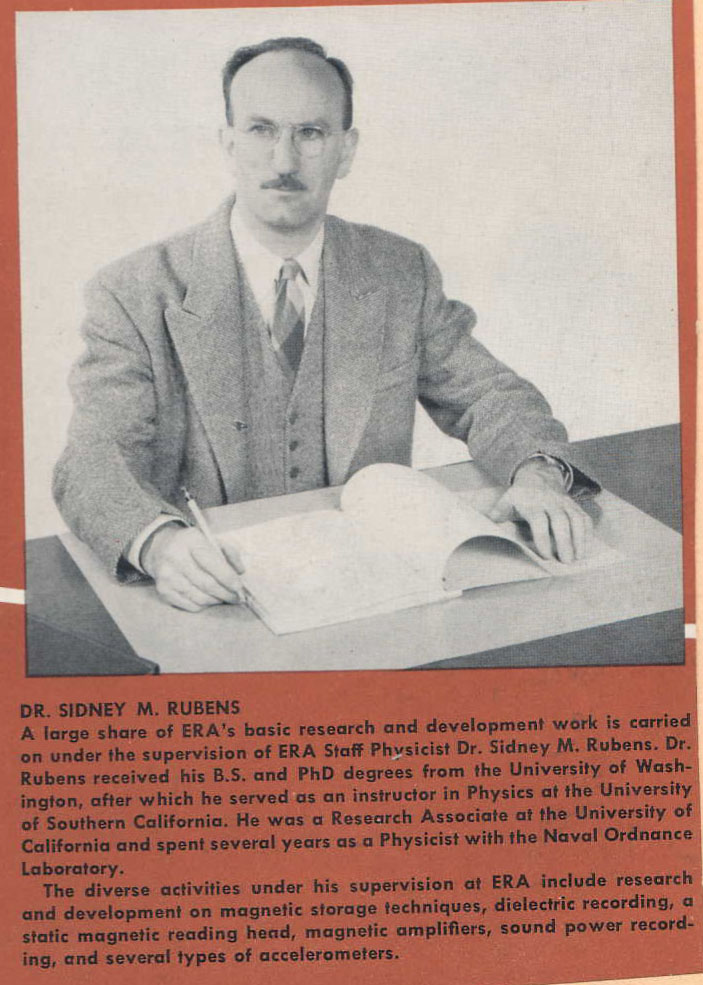 ERA magnetic drum, 1950
ERA Physicist Dr. Sidney Rubens
Remington Rand, Sperry Rand, and Sperry Univac
Office machine firm Remington Rand takes over Eckert-Mauchly Computer Co. in 1950 and Remington Rand takes over ERA in 1952

The Minneapolis-St. Paul operation (ERA) and Philadelphia operation (Eckert-Mauchly) make up Remington Rand’s computer division

In 1955 Remington Rand and Sperry Corporation merge and Sperry Univac formed
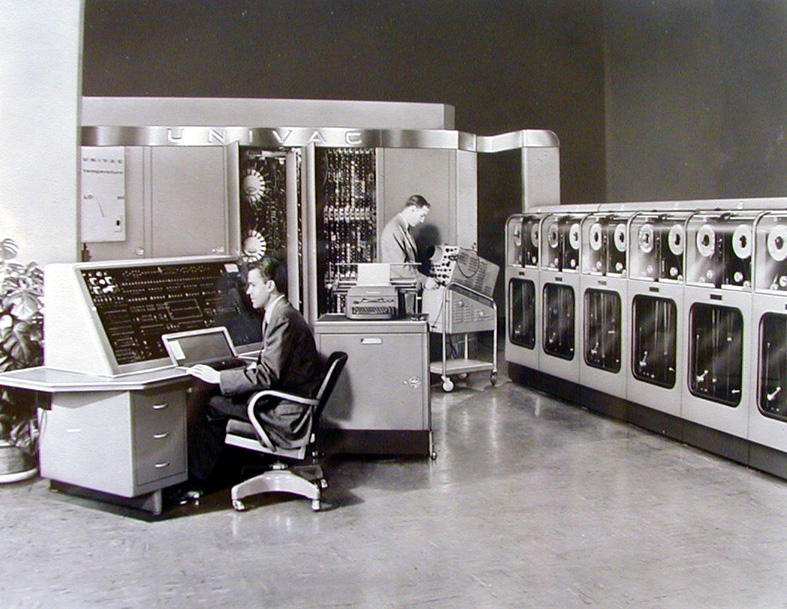 Integration was difficult for Sperry Univac and conflicts were frequent between Minneapolis and Philadelphia operations of Sperry Univac
Univac I (1951)
Control Data Corporation
Formed by several defecting Minneapolis-based Sperry Univac managers and engineers in 1957
	-Co-founder  of ERA William Norris, co-founded CDC and was unanimous 	choice as CEO and ran the firm for 3 decades
	-Sperry Univac’s Seymour  Cray became CDC’s chief design engineer
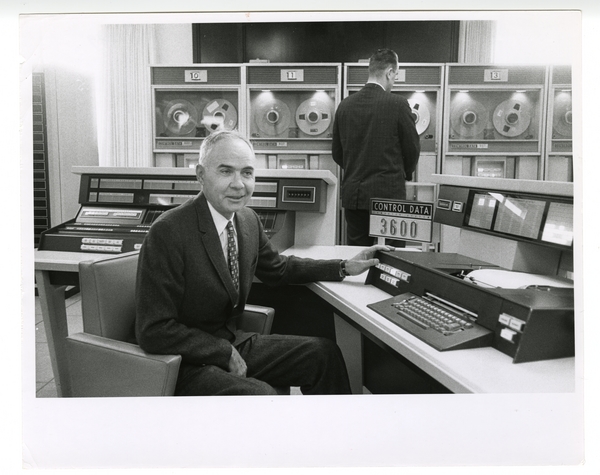 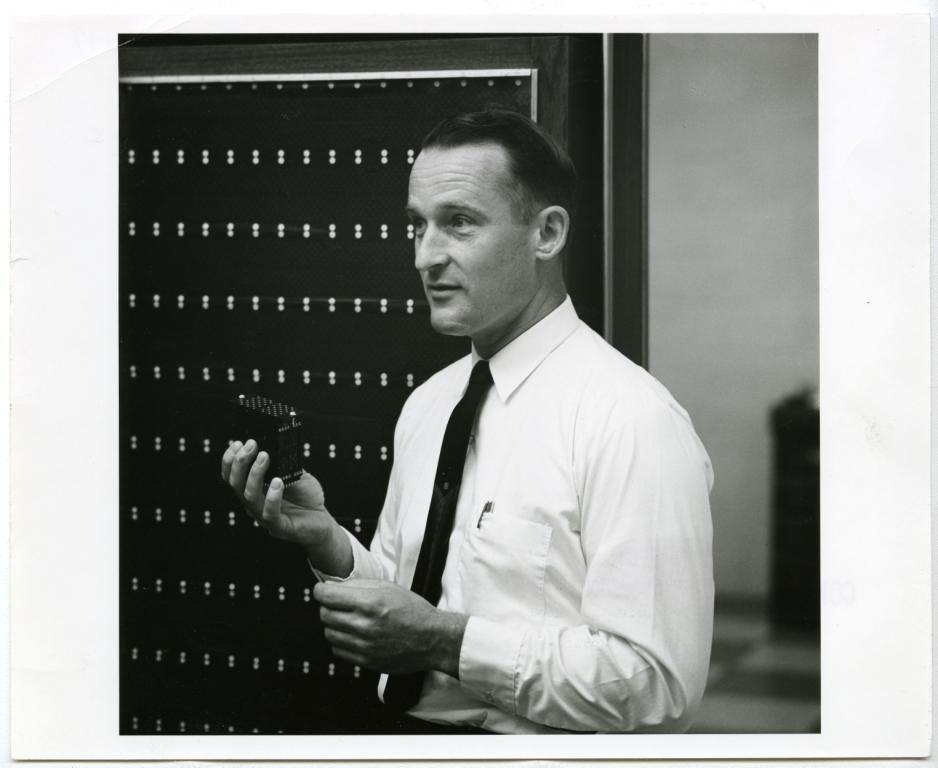 William Norris
Seymour Cray
Control Data Corporation Technologies
-CDC 1604  (1960) 48-bit
-CDC 6600 (1964) First Supercomputer (3X faster than IBM Stretch)
-PLATO –computers for education (K-12, higher-educ., prisons…..)
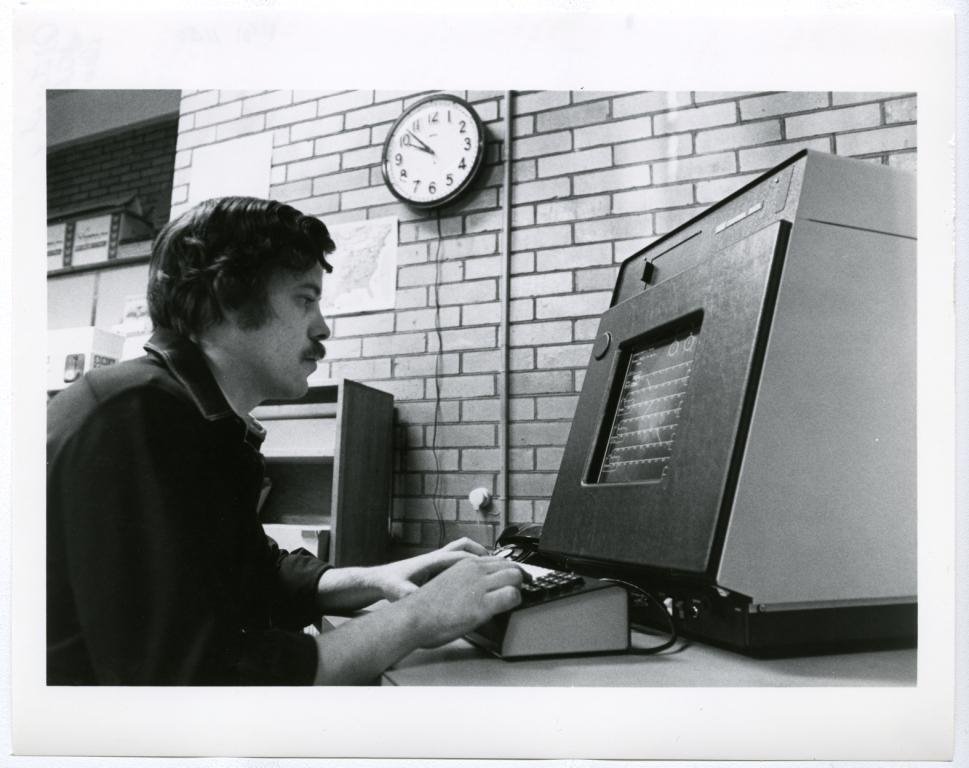 Inmate at Stillwater , Minnesota Prison using PLATO terminal (mid-1970s).
CDC 6600
Late 1960s and 1970s CDC #2 (to IBM) in the Computer Industry (CDC is 1st in Supercomputing)
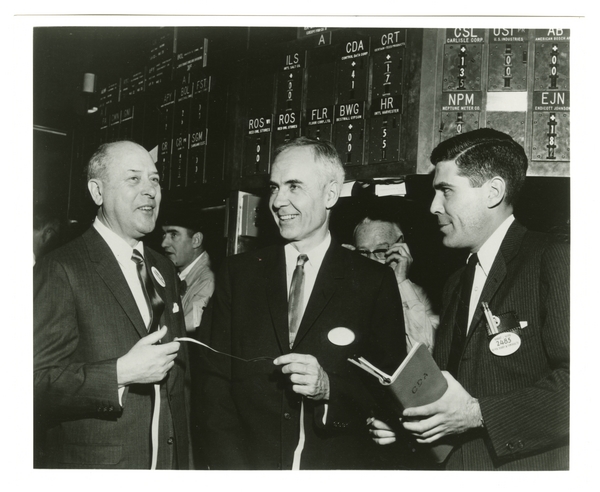 CDC Revenue

1962	$41M
1967	$245M
1969	$1.02B
1972	$1.2B
1977	$2.3B
1982	$3.2B
March 6, 1963

Control Data
Corporation listed on the NYSE
Cray Research
Seymour Cray leaves CDC in 1972 to form Cray Research, Inc. (HQ Minneapolis)
Cray Research displaces CDC as supercomputer leader

Cray Research takes over the lead in supercomputing with Cray I (1976), and furthers its lead with Cray X-MP (1983) and Cray II (1985) supercomputers.
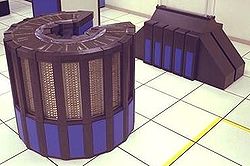 Cray Research  founder and CEO Seymour Cray
Cray I
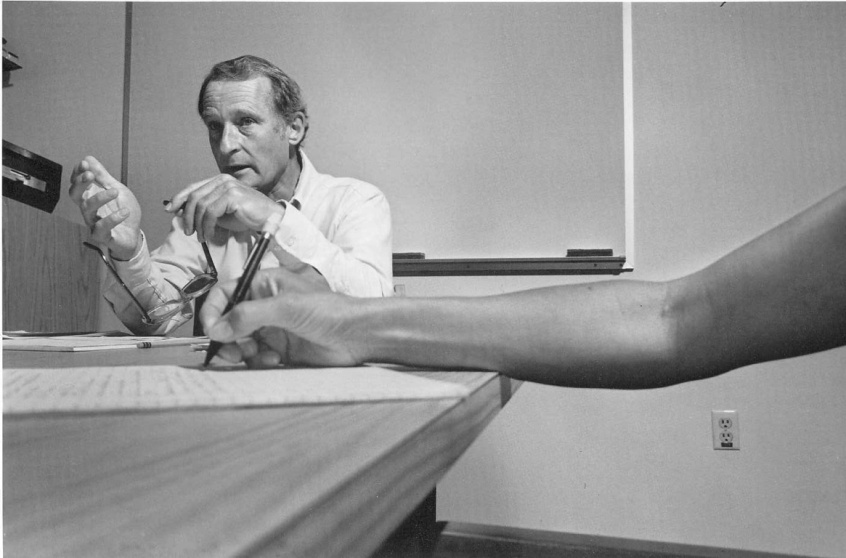 Cray II
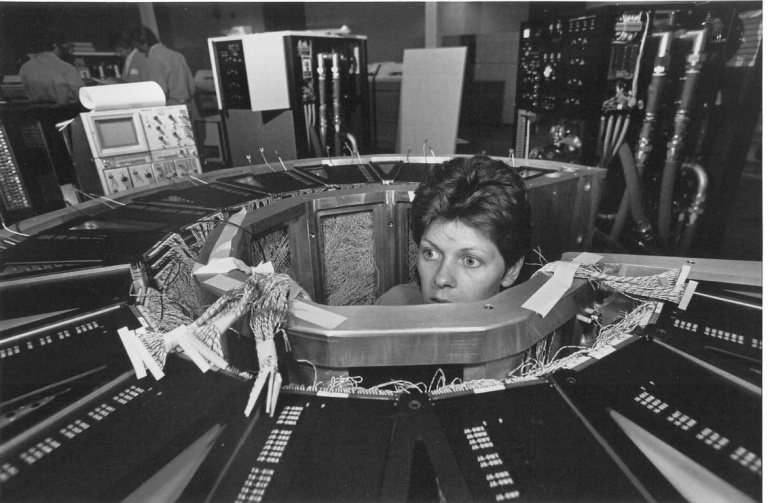 IBM Rochester (MN)
-Founded in 1956 as a new manufacturing facility IBM added a development lab in Rochester in 1961
-Not just another IBM facility—home of the design, development and manufacturing of IBM’s midrange series (minicomputers)--System 3 in 1969 to the AS/400 in 1988 to powerful servers and supercomputers in the 2000s
-AS/400 family alone brings in $14B in revenue in 1990, more than the second largest computer maker (Digital Equipment Corporation’s) entire revenue. (Source: Datamation)
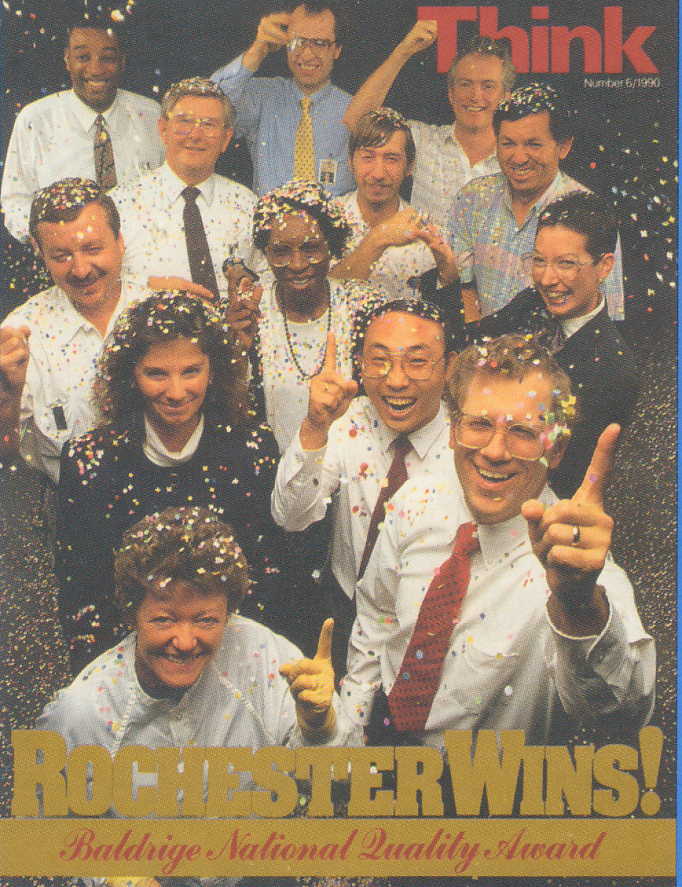 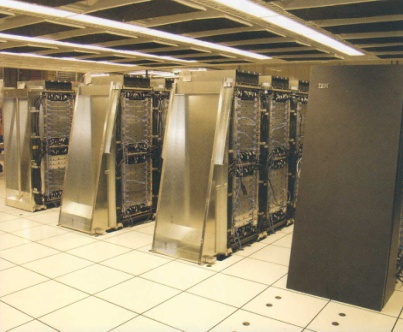 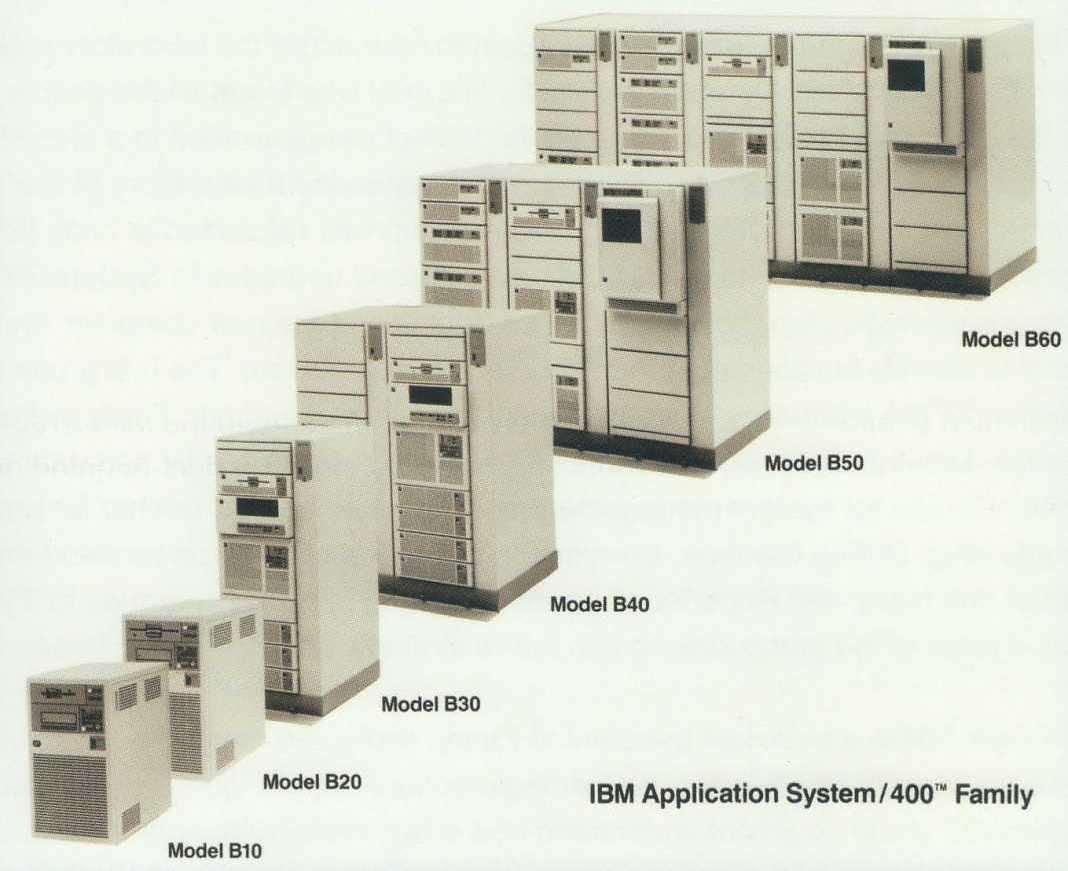 IBM BlueGene/L
(2005 LLNL)
Honeywell
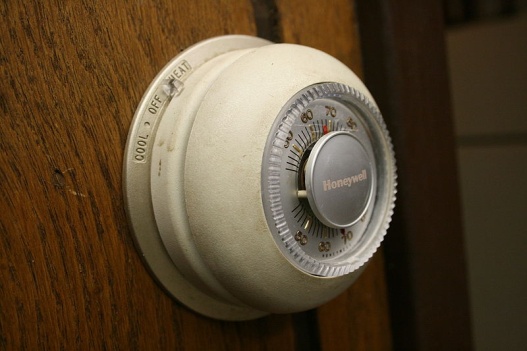 -Founded 1883 in Wabash, Indiana
-Minneapolis Honeywell Regulator (1927--becomes  corporate HQ)
-Emerges as defense, aerospace, control system conglomerate in WWII and beyond
-Longtime leader in aviation navigation technology/industry
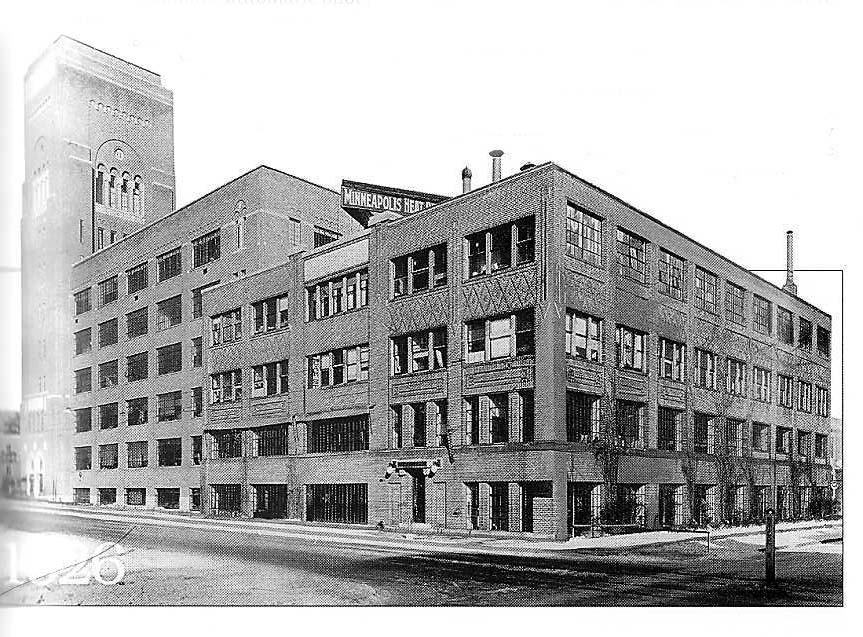 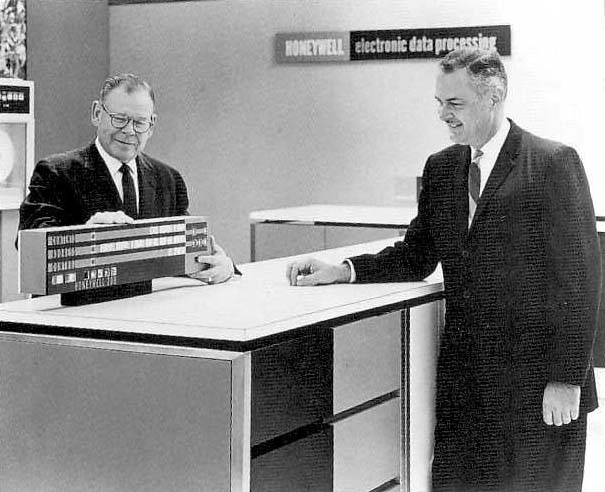 Honeywell (Computing Div.)
1955-Joint venture with Raytheon 
	(but Honeywell soon buys out
	Raytheon’s stake)
1958-Honeywell 800 launched
1963-Honewell 200 (competes w/IBM 1401)
1970-Honeywell buys GE computer div.
1991-Honeywell sells to Groupe Bull
	(leading French computer manuf.)
Internet  Gopher
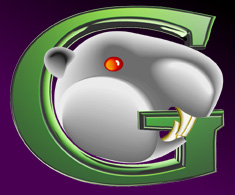 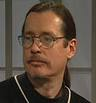 -Gopher project begins in 1989, led by Mark McCahill
	(also led project for POPmail, late 1980s popular
	email client, FormsNirvana, etc.)

-Gopher deployed in 1991
	(Same year as Berners-Lee WWW,
	but predated NCSA’s Mosaic by 2 years)

-What (was)is Gopher?
	-hyperlinked, hierarchical, menu-based,
		text-based system for using internet
	-U of M plans for fees for servers
	-Used by only a small group of enthusiasts
		after  graphics-based, free Netscape 
		available in 1994
Mark McCahill
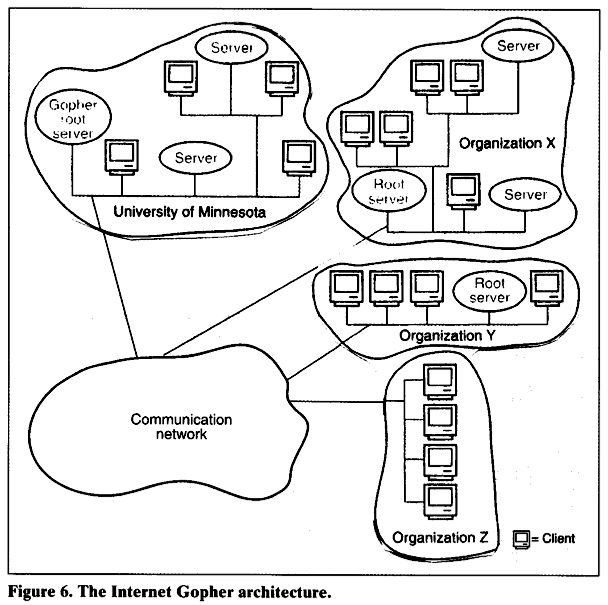 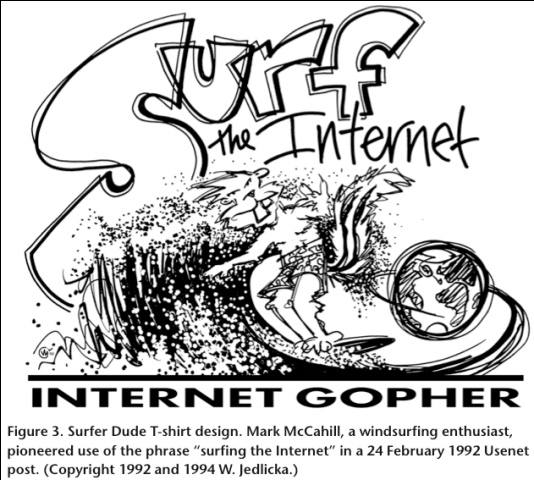 GIS

Fundamental contributions from departments and centers at the University of Minnesota, as well as by  government and industry

A sample of important highlights of Minnesota contributions:

	-Mapserver

	-NHGIS

	-MetroGIS

	-MNGIS/LIS
	-Industry (From small enterprises, like Airborne Data Systems of 			Redwood Falls, MN, to U of M alum and ESRI founder 			Jack Dangermind)
MapServer
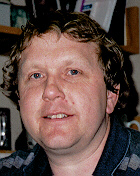 -1994 University of Minnesota Department of Forestry Resources professor Thomas Burk launches project to support web-delivery of forestry  data (Partnership between the Univ. of Minnesota and the Minnesota Department of Natural Resources). Project receive NASA funding .

-Evolves into a highly influential open-source development environment for spatial internet applications

-Becomes part of Open Source Geospatial Foundation, a nonprofit NGO formed 2006

-30,000 websites using this software
U of M’s Thomas Burk
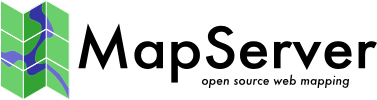 NHGIS
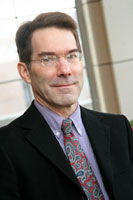 A product of the interdisciplinary Minnesota Population Center at the University of Minnesota

National Historical Geographical Information System (NHGIS) provides free aggregate census and GIS-compatible boundary files for U.S. from 1790 to 2000.

NHGIS created by a research team led by Univ. of MN Geography Dept. faculty members Robert McMaster, John Adams, and Mark Lindberg in partnership with Steve Ruggles from the Minnesota Population Center  (received $5 million in funding from NSF).
Robert McMaster
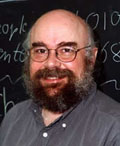 Steven Ruggles
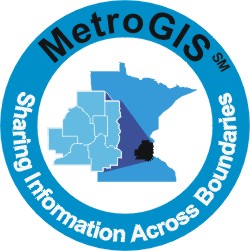 MetroGIS
-Established in 1995 and sponsored primarily by the Metropolitan Council

-Foster collaboration and cooperation of Twin Cities metro area organizations  that use GIS to carry out functions—designed to promote efficiencies and effectiveness with sharing accurate geospatial data

-Primary stakeholders include the Metropolitan Council, state counties (seven in Twin Cities metro), school districts, water management organizations, as well as state and federal agencies.

MetroGIS’s facilitates a culture of data sharing through its data access tool, DataFinder
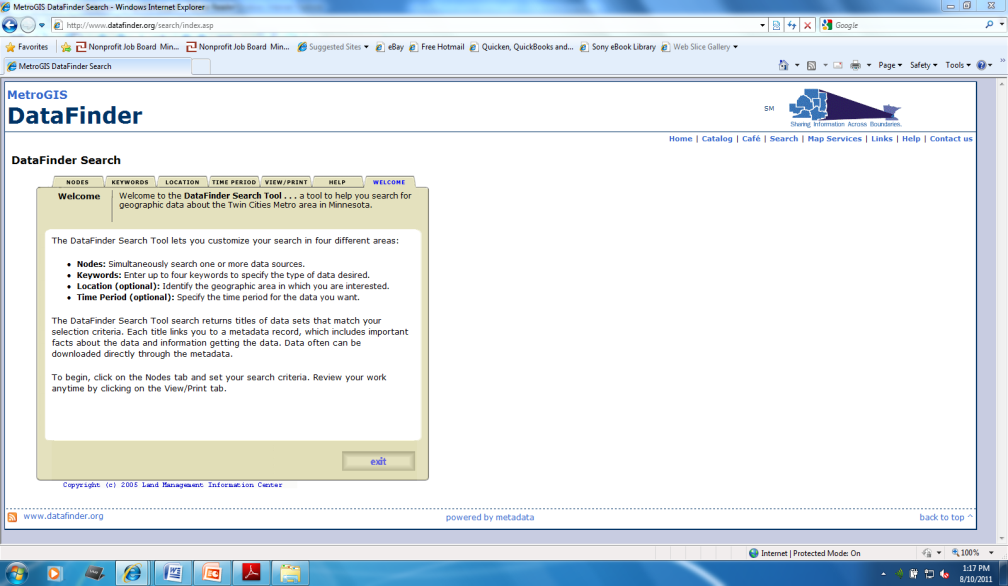 Minnesota GIS/LIS
-Formed in 1988 (originally as MN NRGIS), GIS/LIS was one of the first forums nationwide to focus on communication and information sharing in the natural resources GIS community

-Partnering organizations include the Department of Natural Resource (DNR), Land Management Information Center (LMIC), the University of Minnesota’s Center for Urban Regional Affairs (CURA) and the Natural Resource Research Institute

-One of the most active consortia of its kind, it serves as a model for such organizations throughout the nation
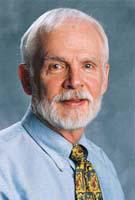 Will Craig
CURA Assoc. Dir.
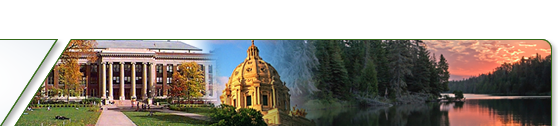 Industry
From modest-sized Minnesota GIS firms, to educating future leaders of GIS giant corporations, Minnesota has had a profound impact on the national and internal GIS industry


Airborne Data Systems of Redwood Falls, Minnesota (small company run by David 	Fuhr, a pilot who flew reconnaissance missions during the Vietnam War).

	-Hired by British Petroleum to chart the Gulf oil spill with high resolution 	aerial photos

	-Other applications—studying flood damage in the Red River Valley, 	patrolling US borders, etc.

Esri—GIS software giant whose president Jack Dangermond is an alum of the University of Minnesota (M.S., Environmental Science)

	-Founded in 1969, this software products and services GIS firm has 	roughly 30 percent market share in the GIS software industry
Geospatial Science @ UMN
Many departments, centers, and scholars across the campus, and the UMN system contribute to advancing geospatial science.
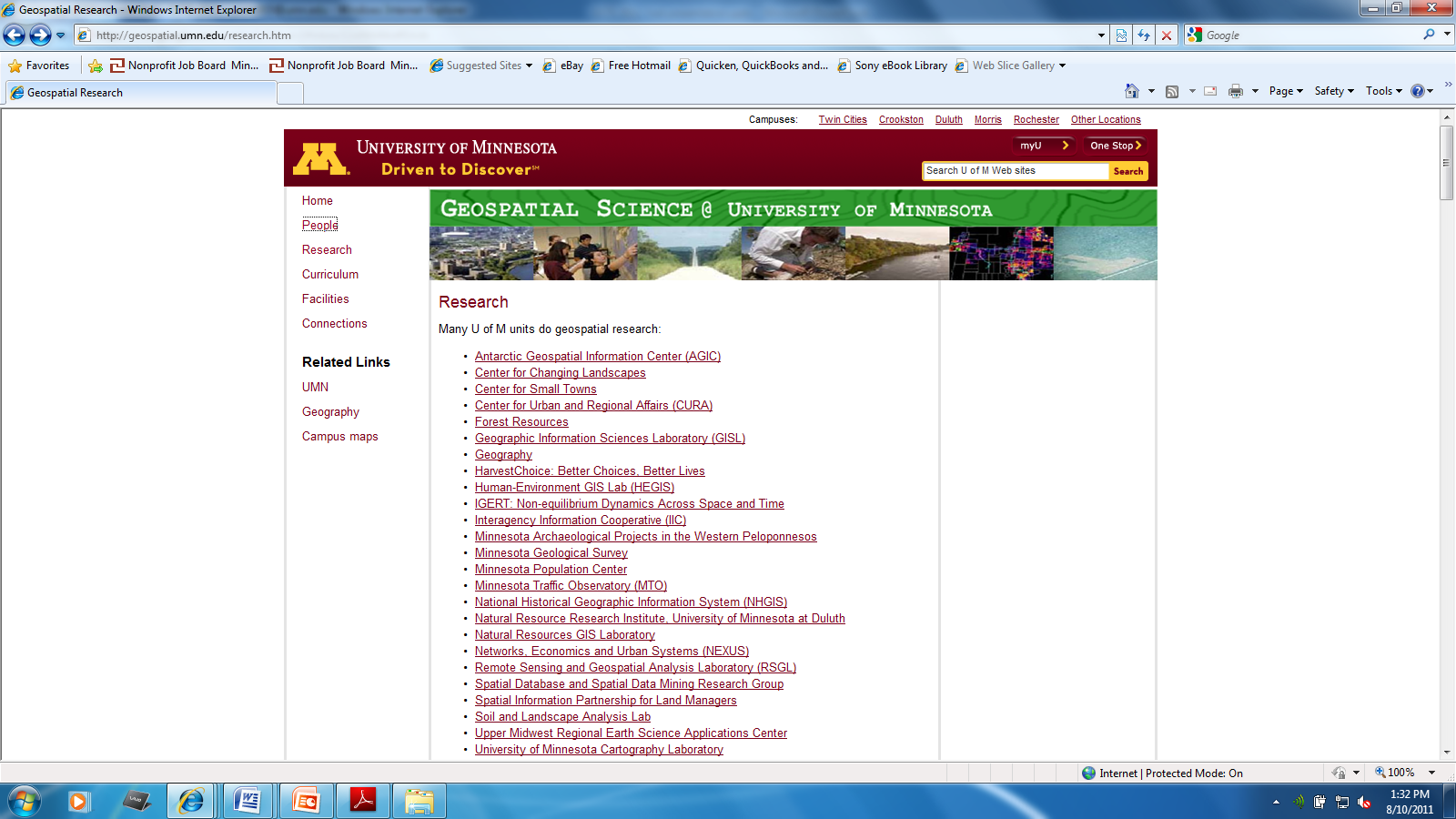